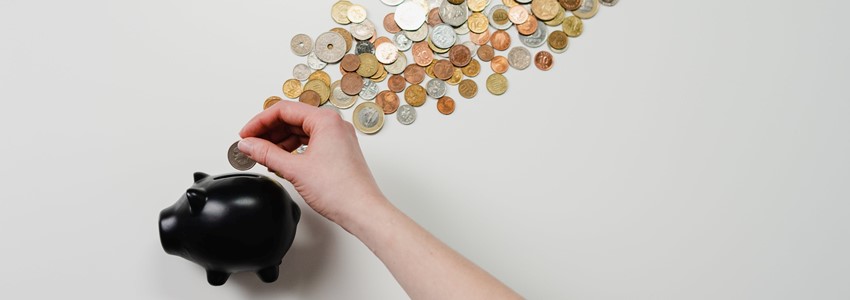 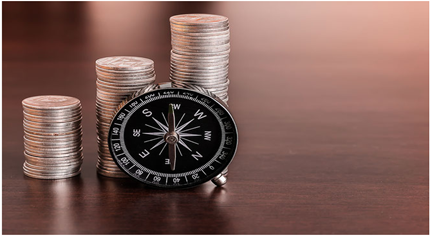 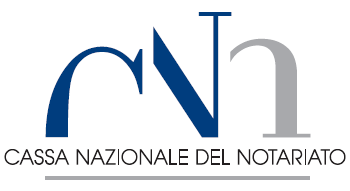 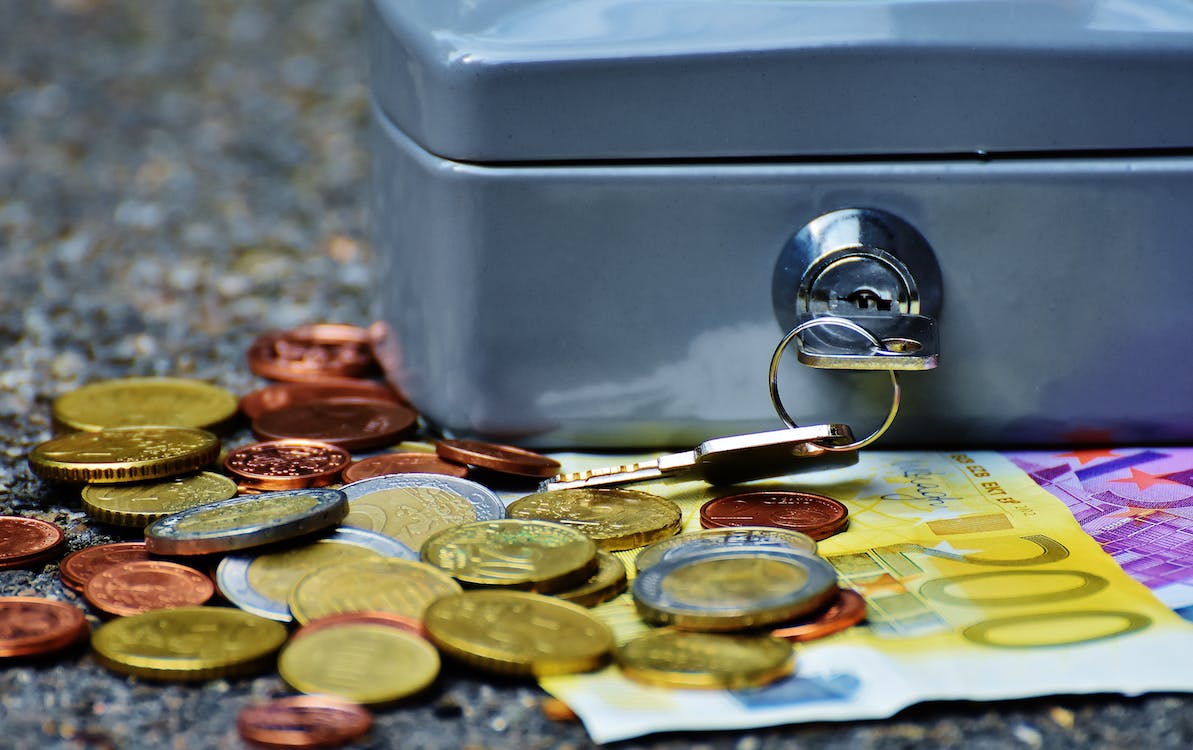 Come costruire una previdenza di secondo pilastro
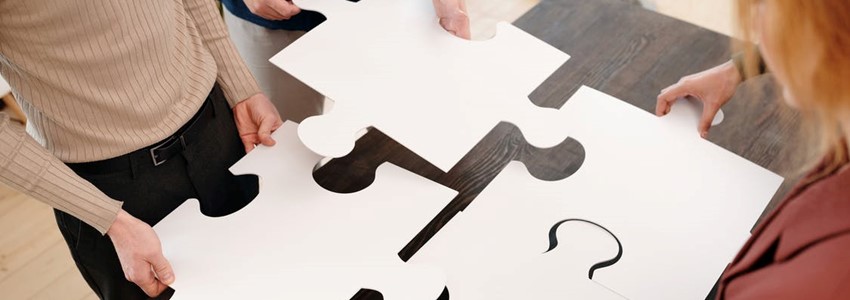 I vantaggi fiscali e non solo
2° Convegno di Primavera  Bologna 22 aprile 2023

ANDREA DELLO RUSSO
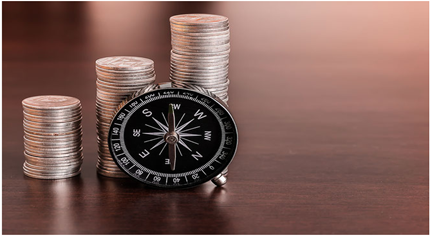 LA PREVIDENZA DI SECONDO PILASTRO
Oltre ai contributi obbligatori, che daranno vita alla pensione di «primo pilastro», è possibile versare volontariamente altri contributi nei fondi della previdenza integrativa per avere un ulteriore assegno pensionistico e/o un importo una tantum.
Un lavoratore autonomo o un libero professionista può aderire a un fondo pensione aperto o a un Piano Individuale Pensionistico (PIP): il fondo pensione aperto garantisce la possibilità di una gestione finanziaria più flessibile mentre il PIP possiede le principali caratteristiche di un classico prodotto di risparmio assicurativo (tasso annuo minimo di rendimento garantito, consolidamento dei risultati, costi di gestione elevati).

I contributi che affluiscono alla forme pensionistiche complementari sono investiti finanziariamente al fine di costituire il montante individuale determinato dalle risorse investite e dai relativi rendimenti. 
Tale montante verrà dunque trasformato nella pensione complementare.
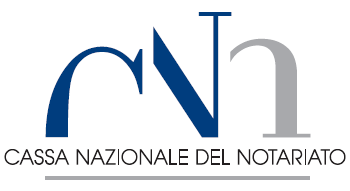 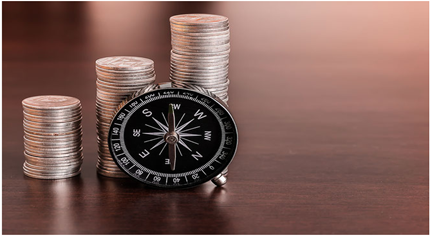 LA PREVIDENZA DI SECONDO PILASTRO – EROGAZIONE DELLE PRESTAZIONI
Prestazioni Intermedie:
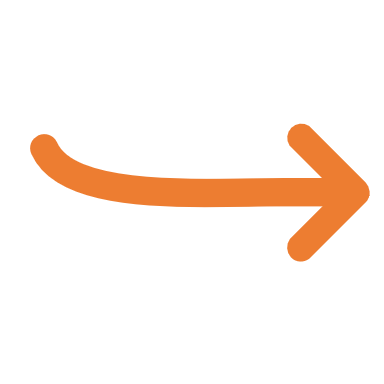 Anticipazioni della posizione individuale (per spese sanitarie e acquisto/ristrutturazione prima casa).

Trasferimento della posizione individuale maturata ad altre forme pensionistiche complementari (dopo due anni di adesione).
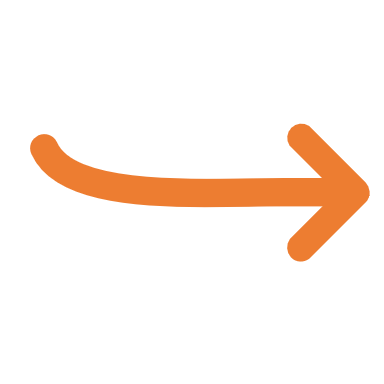 Prestazioni alla maturazione dei requisiti di pensione con un minimo di 5 anni di partecipazione al fondo:
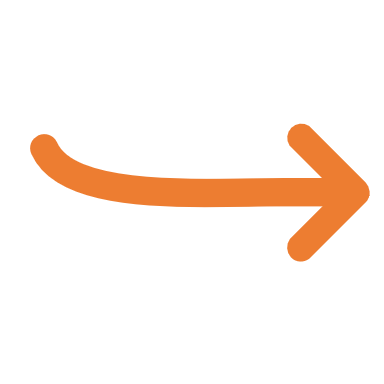 Prestazioni in forma di rendita: tutta la posizione individuale è trasformata in rendita che viene erogata per tutta la vita (è prevista anche la rendita reversibile).

Prestazioni in forma di capitale:
 possibilità di ottenere fino ad un massimo del 50% del capitale accumulato in un’unica soluzione ed il resto in rendita;
 possibilità di liquidare tutta la posizione in capitale (se il capitale accumulato è esiguo).
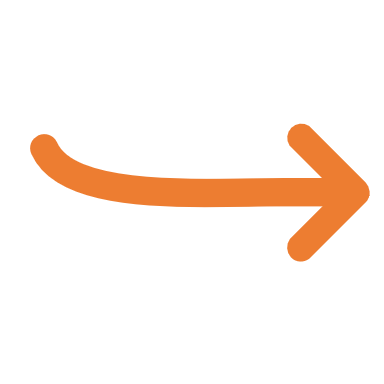 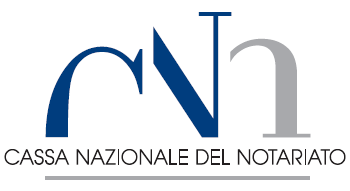 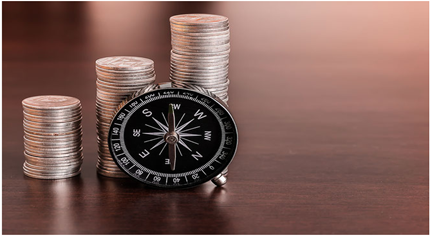 LA PREVIDENZA DI SECONDO PILASTRO – VANTAGGI
Aderendo alla previdenza complementare si possono ottenere i seguenti vantaggi:
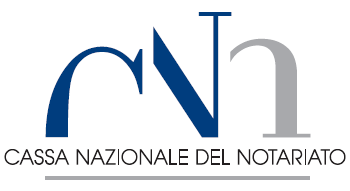